Tools and techniques towards a holistic understanding of I/O demands
Brian Austin, Wahid Bhimji, Tina Butler, Jack Deslippe, Scott French, Richard Gerber Douglas Jacobsen, Glenn K. Lockwood, Nicholas Wright,  Zhengji Zhao
November 19, 2015
- 1 -
[Speaker Notes: NERSC 
a big facility with a lot of users and applications, 
rely on IO characterization to look forward and design future systems]
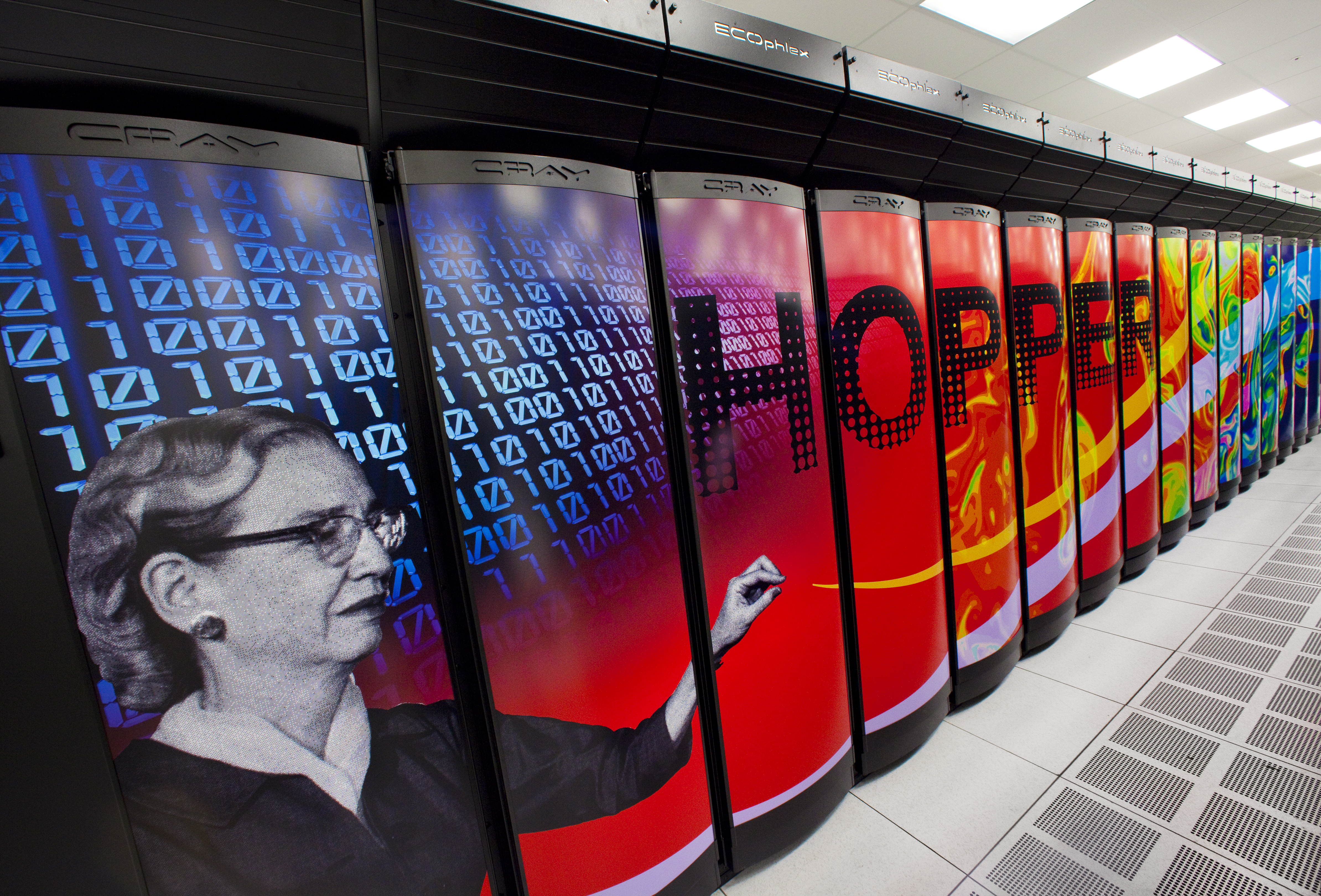 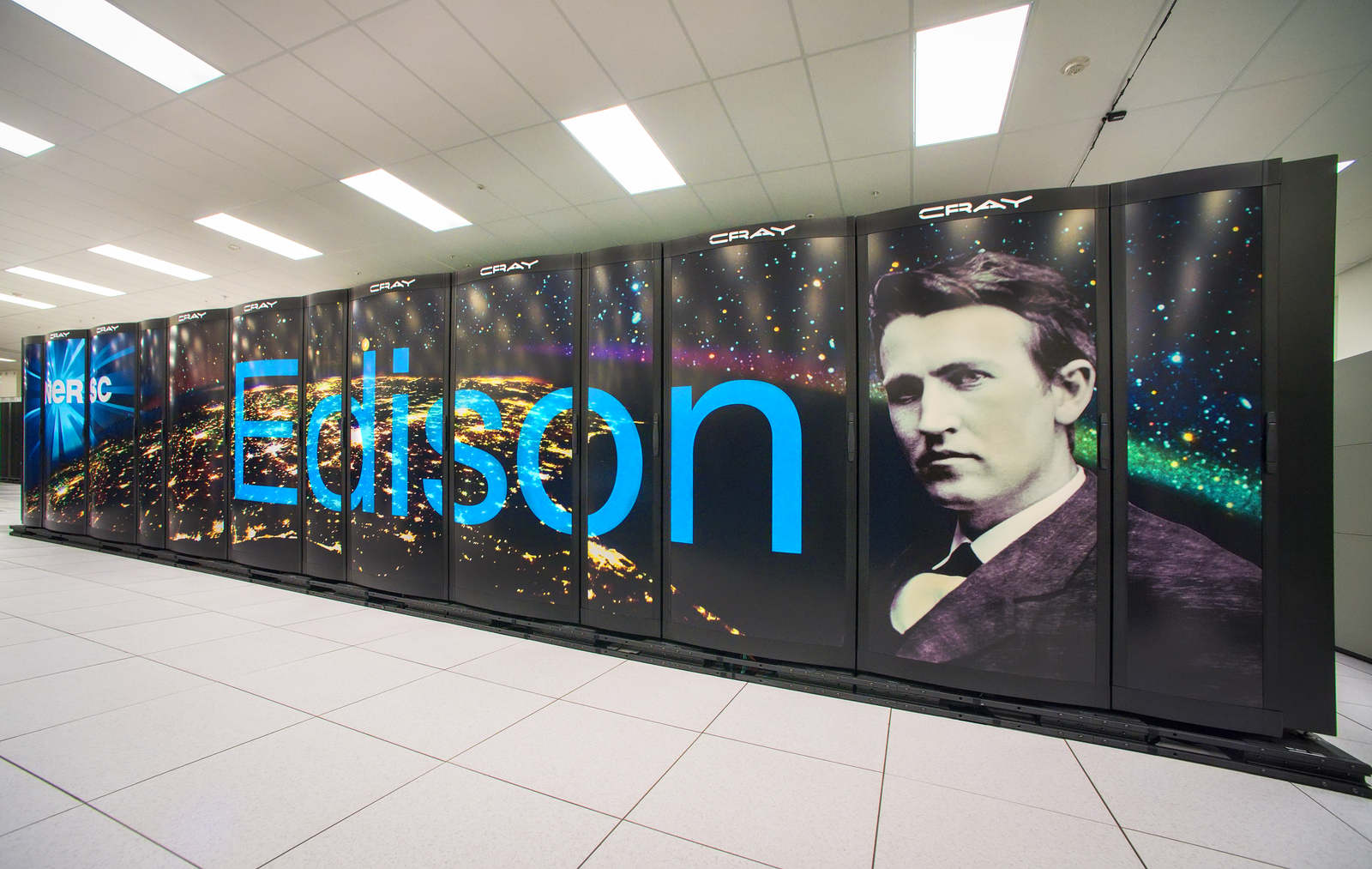 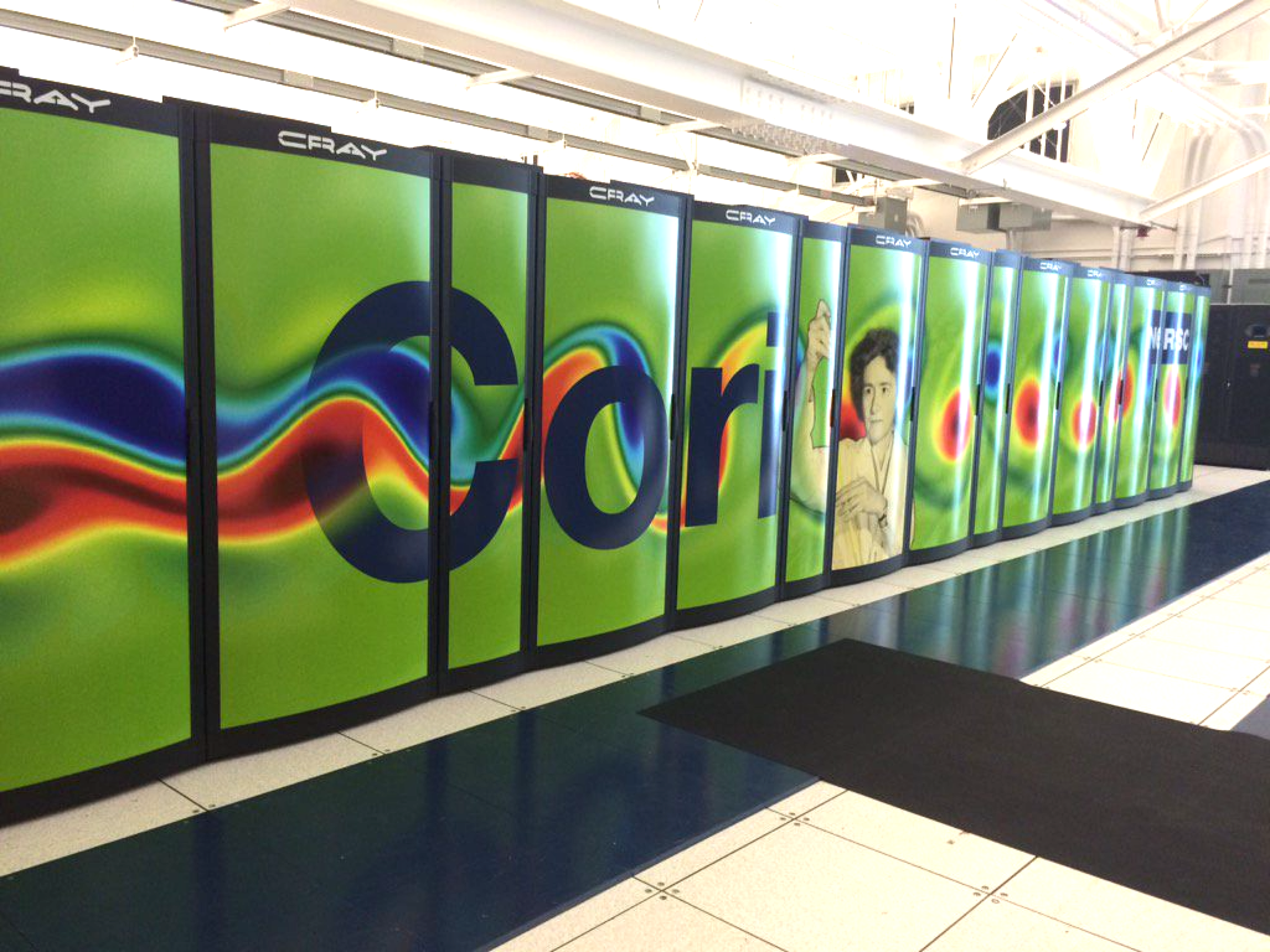 - 2 -
[Speaker Notes: 3 systems
Lustre-based scratch file systems
with gpfs too
and now datawarp]
NERSC's Current Monitoring Framework
compute nodes
IO forwarders
storage servers
LMT
Darshan
SQL
HDF
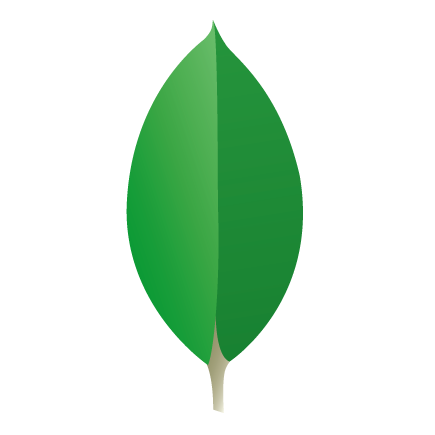 - 3 -
[Speaker Notes: two-pronged approach to current monitoring
users can self-service front- and back-end data via web
facilities staff get system-wide metrics for planning
we see some interesting things. for example…]
Lustre Bandwidth Demand in Practice
Edison /scratch3
File systems never show > 10% of peak more than 10% of the time
99% of /scratch3 samples show less than 20 GB/s (27% of peak)
10% of peak filesystem bandwidth
- 4 -
[Speaker Notes: our file systems are not driving near their limit – this motivated BBs]
Read/Write Ratios
Avg daily reads
Hopper: 140 TB/day
Edison: 140 TB/day

Avg daily writes
Hopper: 105 TB/day(~50% RAM)
Edison: 303 TB/day(~84% RAM)
Read / write balance
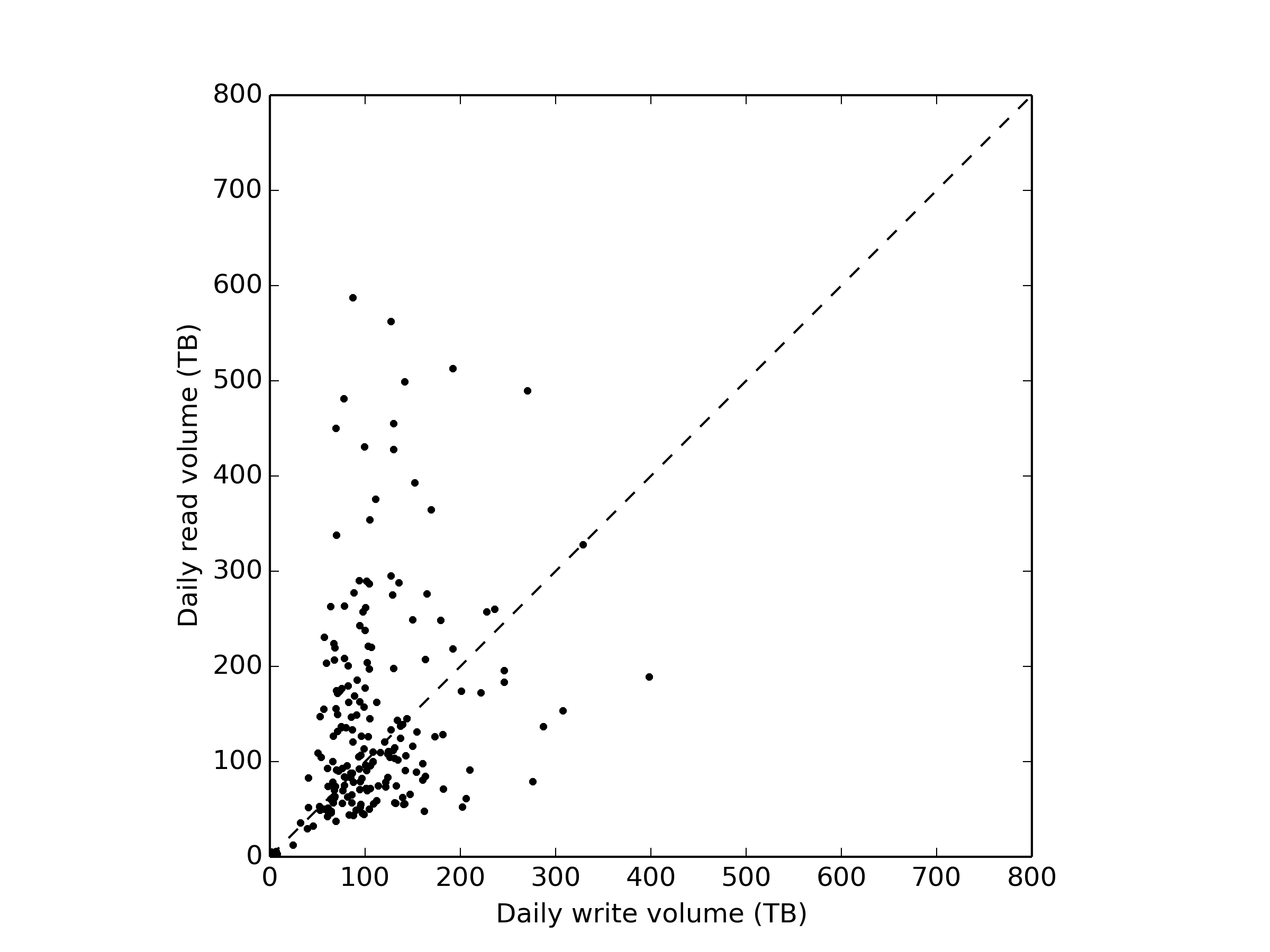 Daily Averages
Hopper:
Edison:
read-heavy
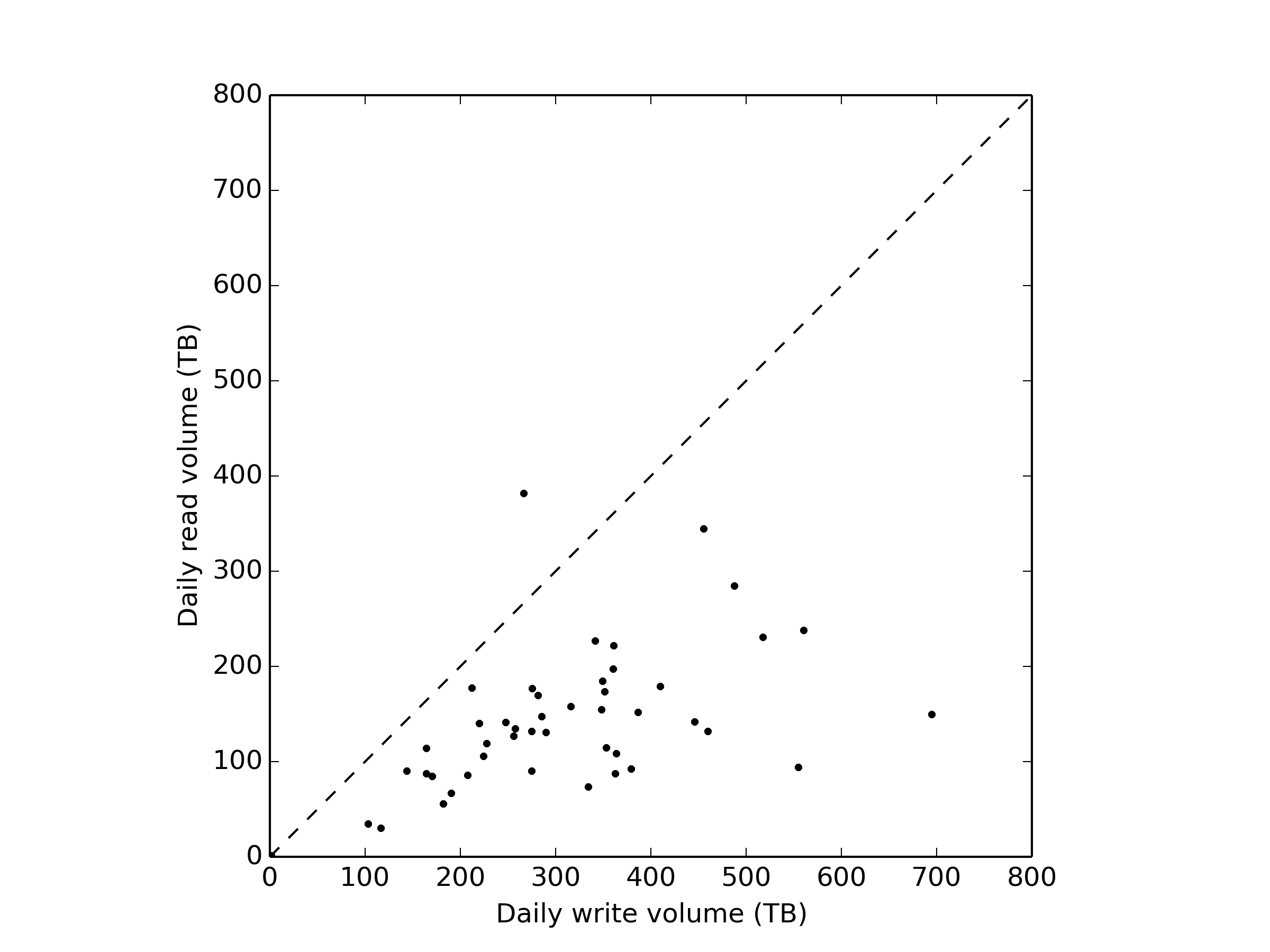 Daily read volume (TB)
Edison (Total Memory = 357 TB)
Hopper (Total Memory 217 TB)
write-heavy
Daily write volume (TB)
- 5 -
[Speaker Notes: read/writes per day sprayed on a scatter plot reveal
contrast – Edison has a much larger write workload
function of system lifecycle?
Edison checkpointing more because it's less stable?]
Scratch growth rate: 9.4 TB/day
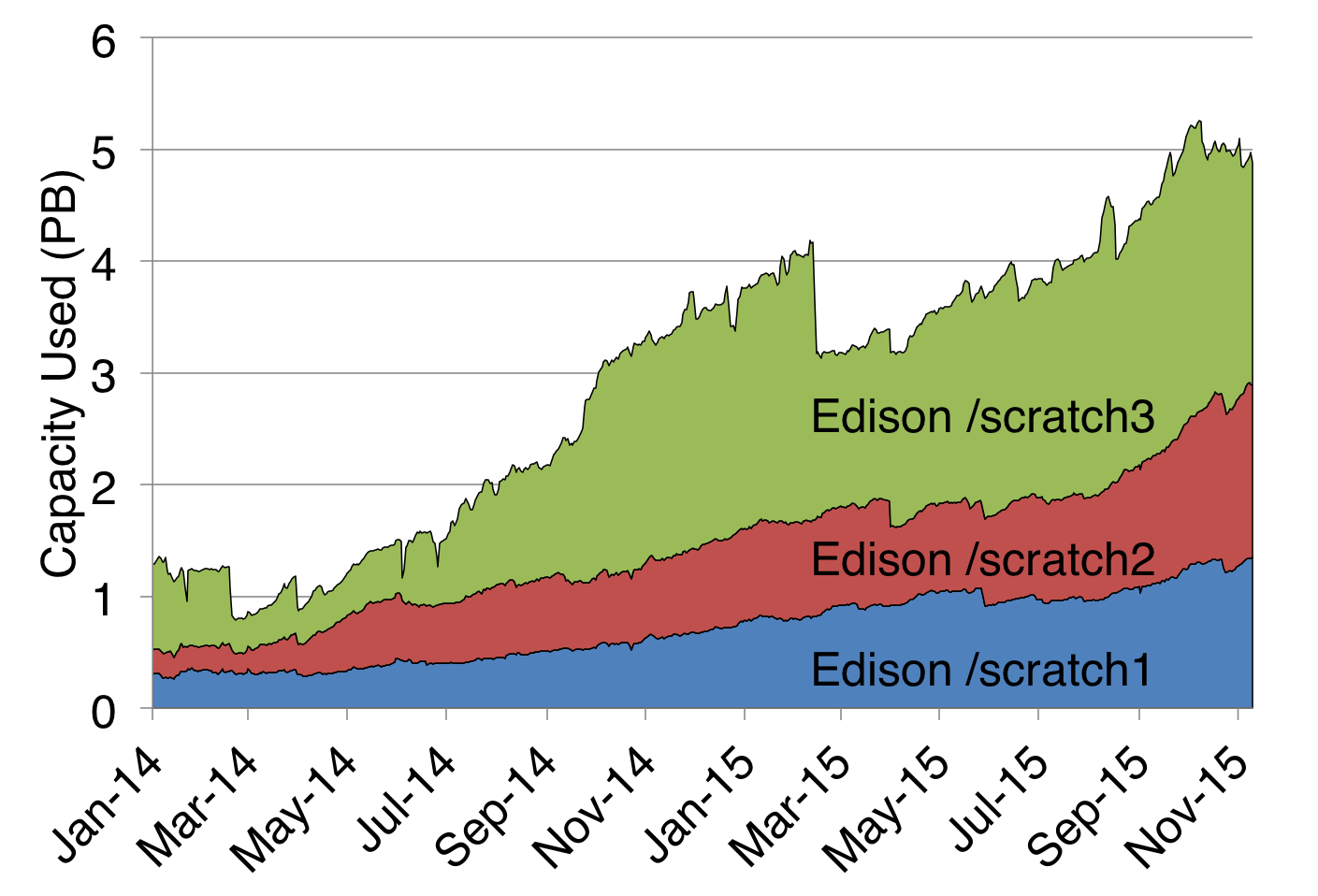 cf. 300 TB/day write rate
- 6 -
[Speaker Notes: if we look at growth, we see only 9.4 TB/day in growth
vs 300+ TB/day written
30x difference implies rewrites]
Checkpointing I/O Workload
> 70% core hours are from jobs that reach the wallclock limit
- 7 -
[Speaker Notes: indirect indicators of IO provide additional insight

this is very basic, but it is an example of how additional data sources expose more insight]
NERSC's Holistic Monitoring Framework
IO forwarders & Burst Buffers
compute nodes
storage servers
collectd(dvs, lnet, dw)
DDNtool
Darshan
(apps)
collectd
(fs)
LMT
Fabric
counters
Fabric
counters
AMQP Bus
- 8 -
[Speaker Notes: now moving towards multifaceted monitoring
fabric routing counters
IO forwarders, DataWarp
backend disk performance]
NERSC's Holistic Monitoring Framework
Darshan records
collectd records
LMT records
…
AMQP Bus
File system
Organized views
Analyzers
Query
Interface
Correlated view analysis
Statistical analysis
…
- 9 -
[Speaker Notes: data only useful if accessible, so we are building an analysis layer
expose data as various views
common (& custom) analysis modules]
The Harder I/O Questions
What is the effect of application interference on IO?
How do workflows use and modify data across time and over multiple jobs?
How can we manage the burst buffer as a new performance resource?
How can we integrate with the surrounding ecosystem to facilitate new data modalities?
- 10 -
[Speaker Notes: goal is to answer higher-order questions]
Full 2014 Workload Analysishttps://www.nersc.gov/research-and-development/apex/Ongoing work funded by the DOE ASCR SSIO program
- 11 -
User-facing I/O analysis: Front-end
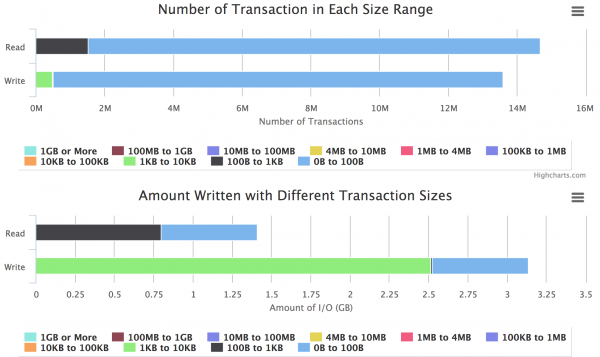 - 12 -
User-facing I/O analysis: back-end
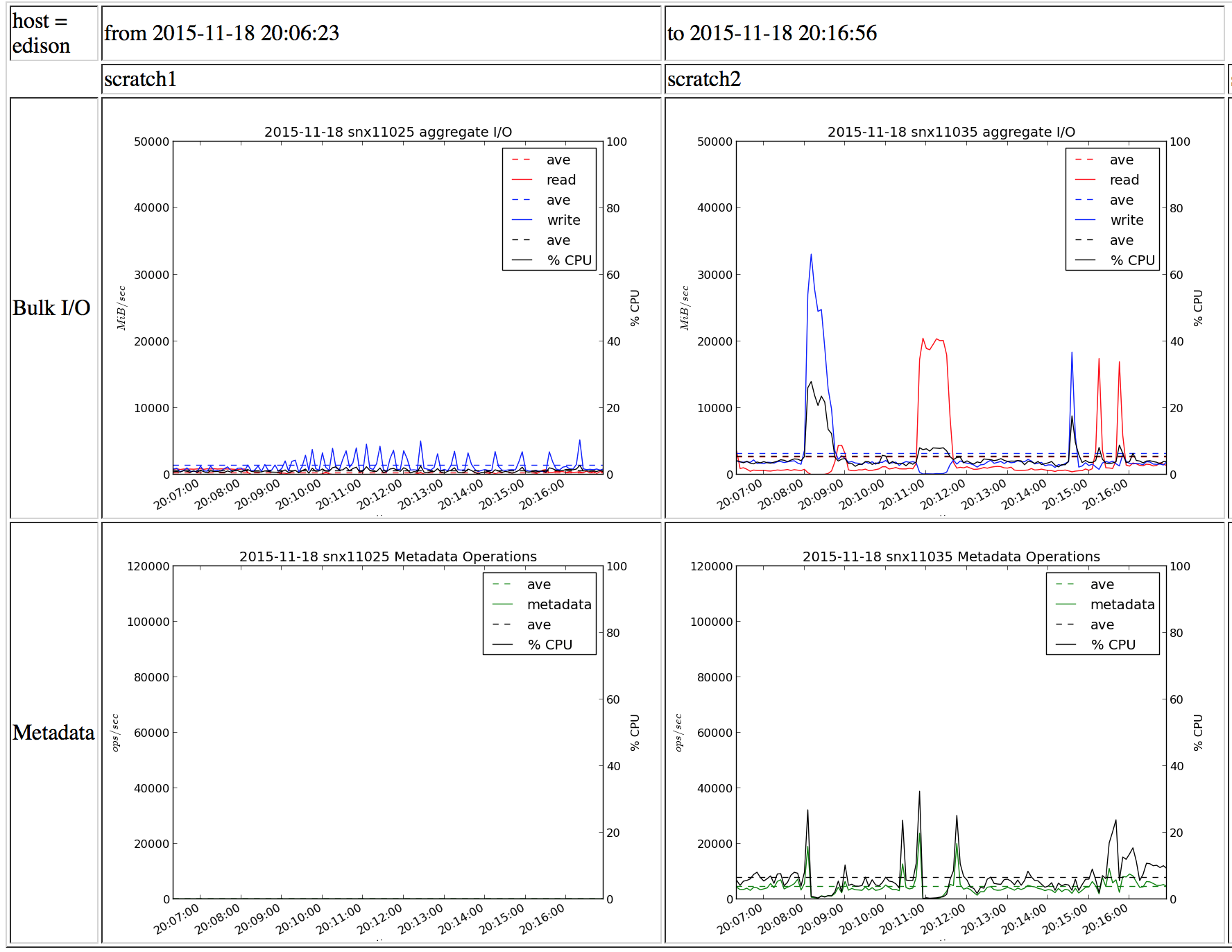 - 13 -
NERSC Workload Diversity
Applications on Hopper and Edison by hours used
January 2014 – December 2014
6,000 users
850 projects

10 codes = 45% of cycles
25 codes = 66% of cycles
50 codes = 80% of cycles
"Other" > 600 codes (20%)
- 14 -
What causes performance variation?
- 15 -
[Speaker Notes: %variation = FWHM / Mode
Posix-I/O: 297 samples
MPI-I/O: 182 samples

Cron job measures performance of IOR benchmark each week.
I/O benchmarks routinely measure large fractions of peak bandwidth.
“Typical” measurements are 25-40% slower.
30-50% variation
A few runs are much slower.]
Drill down through I/O stack
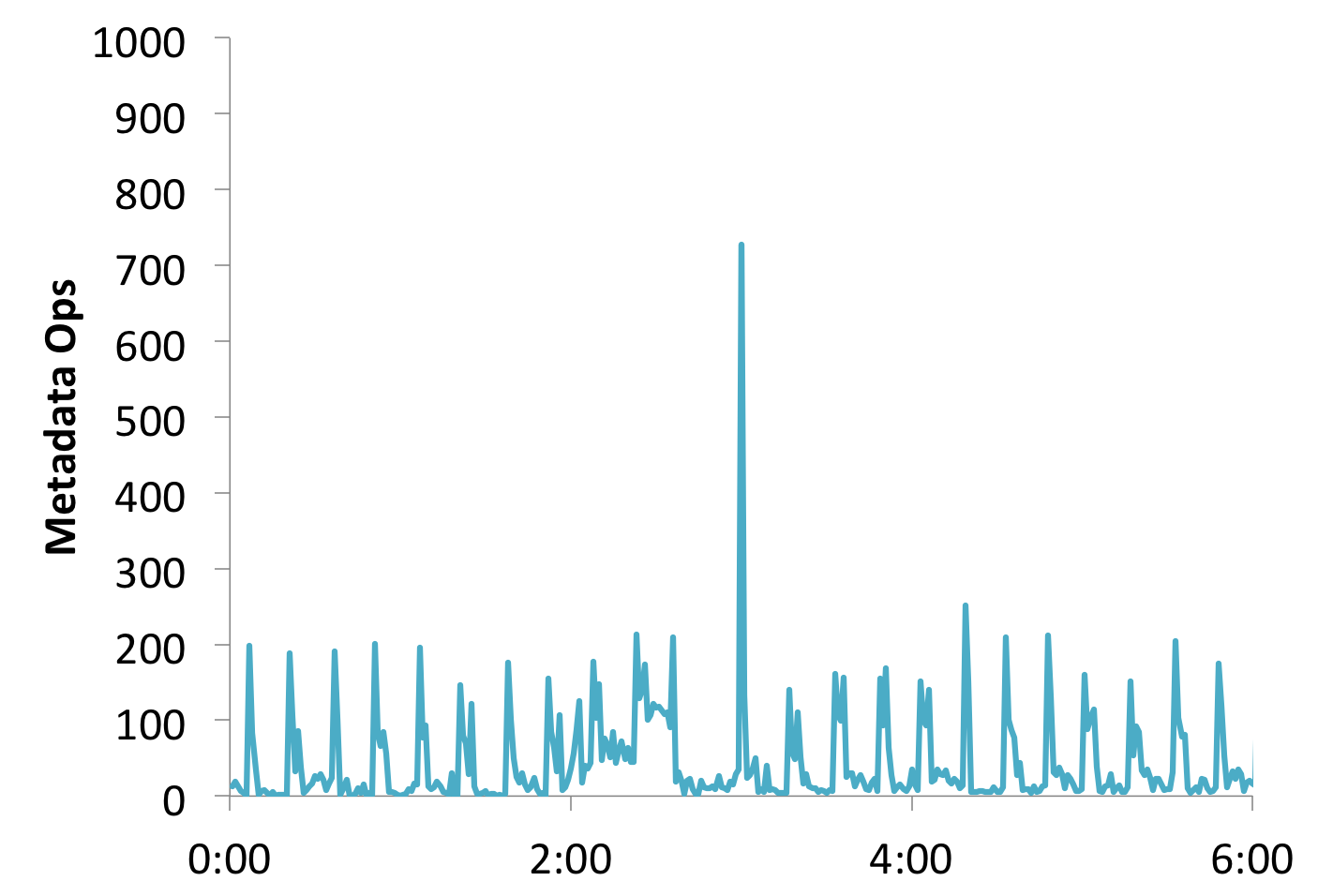 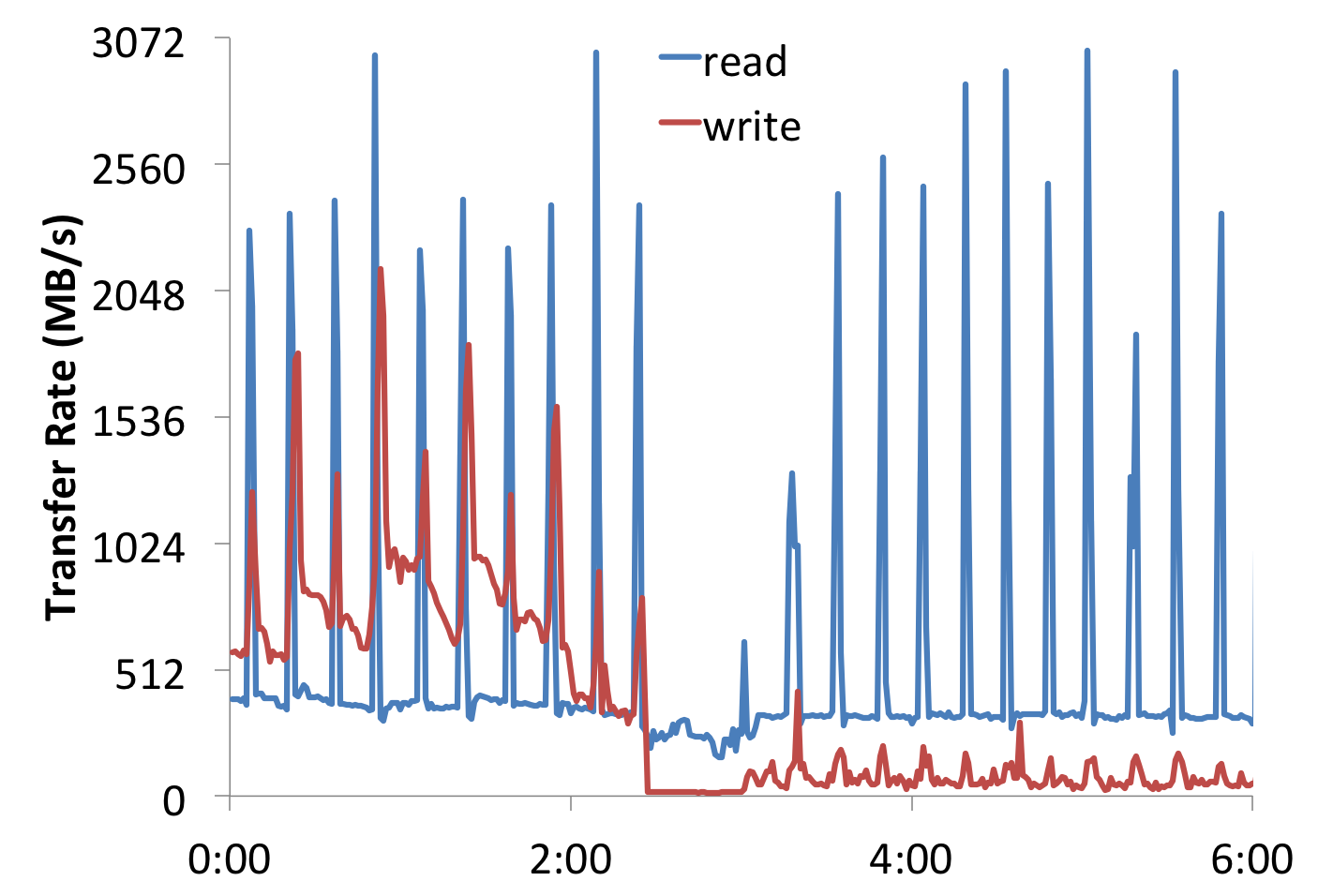 Back-end metadata rate
Backend transfers (LMT)
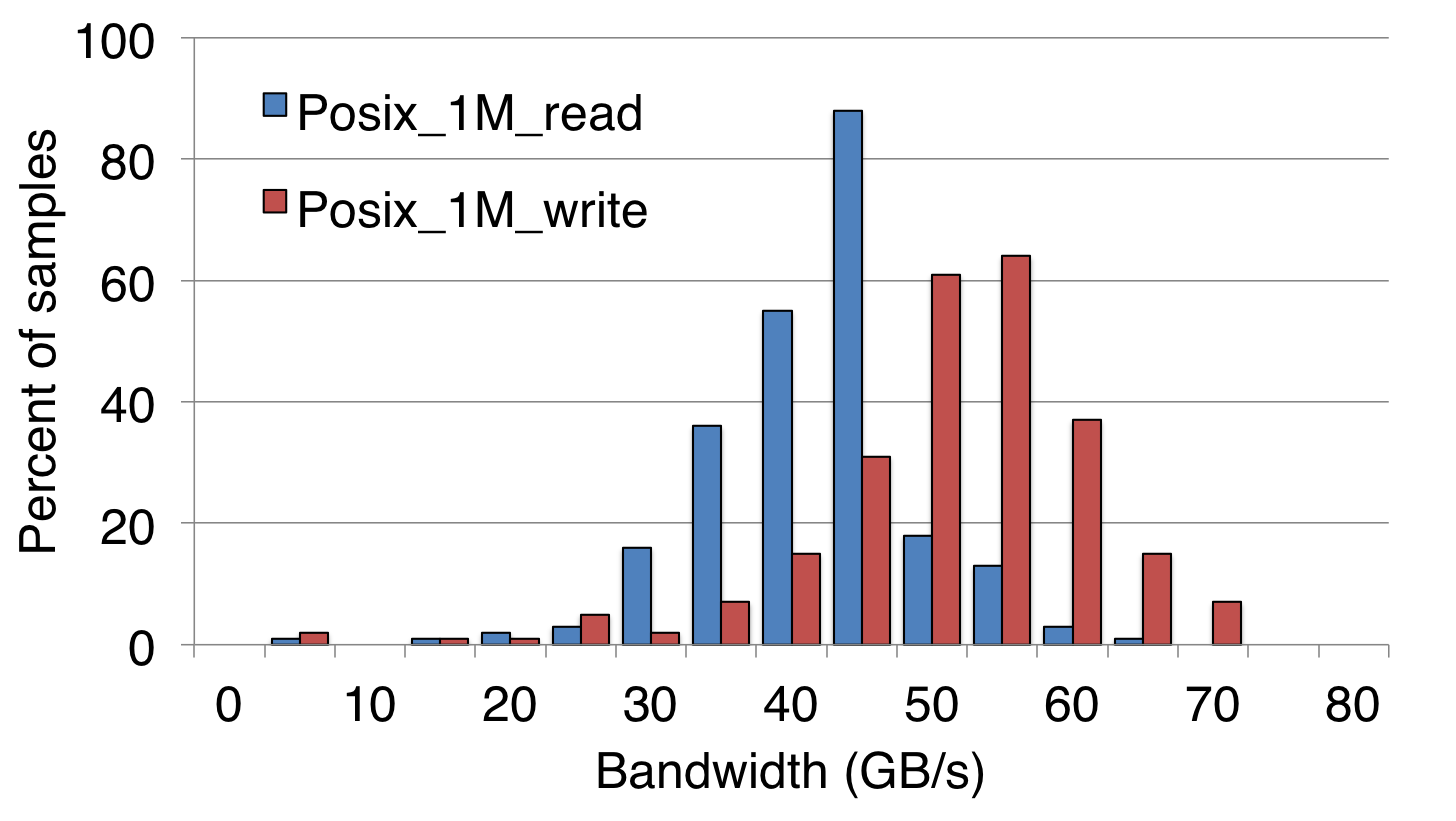 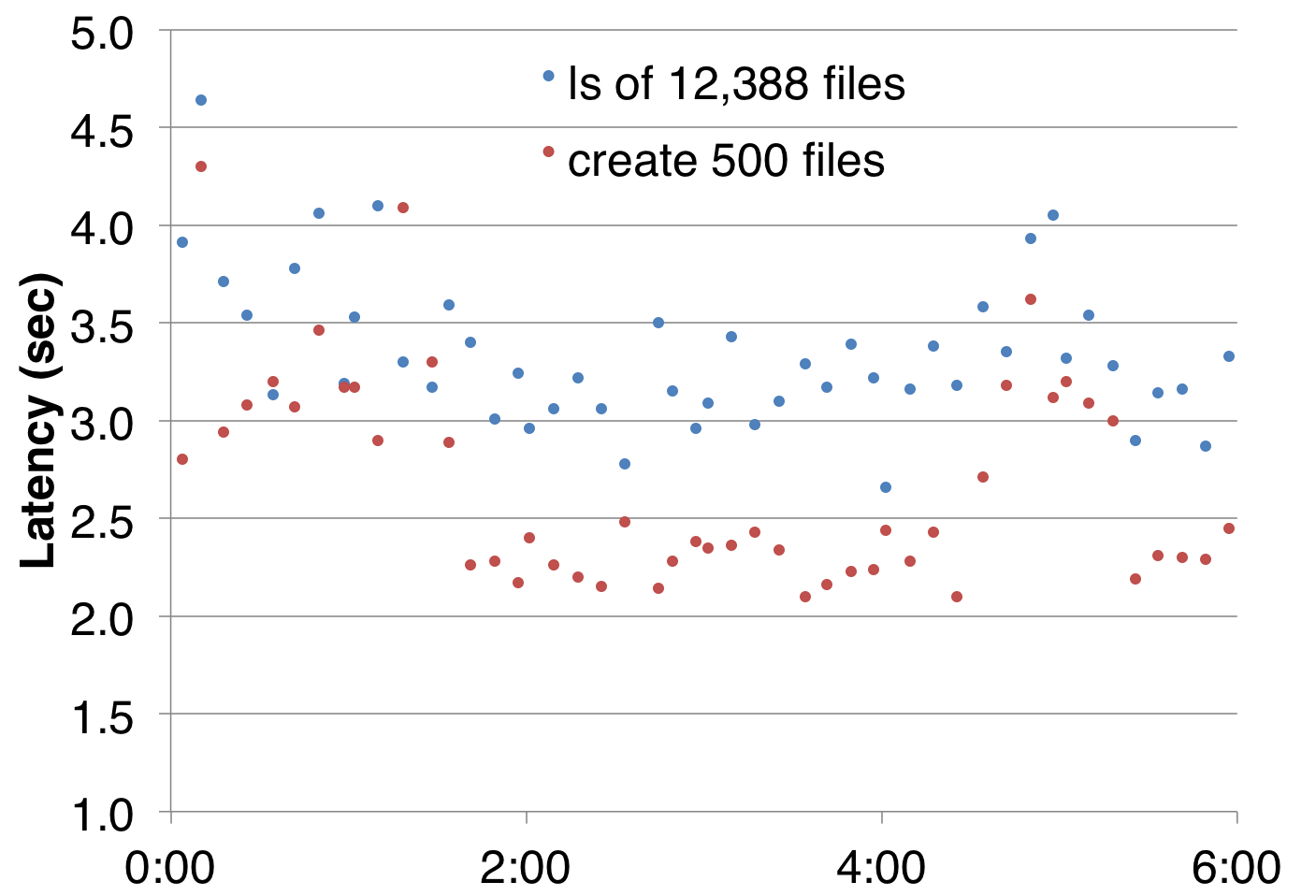 Front-end metadata response(probes)
- 16 -
[Speaker Notes: %variation = FWHM / Mode
Posix-I/O: 297 samples
MPI-I/O: 182 samples

Cron job measures performance of IOR benchmark each week.
I/O benchmarks routinely measure large fractions of peak bandwidth.
“Typical” measurements are 25-40% slower.
30-50% variation
A few runs are much slower.]